Triple junctions
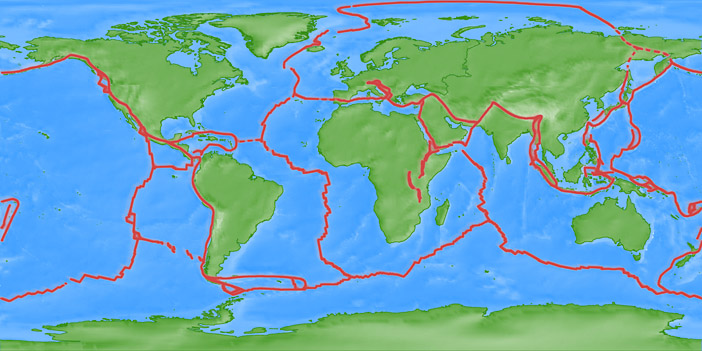 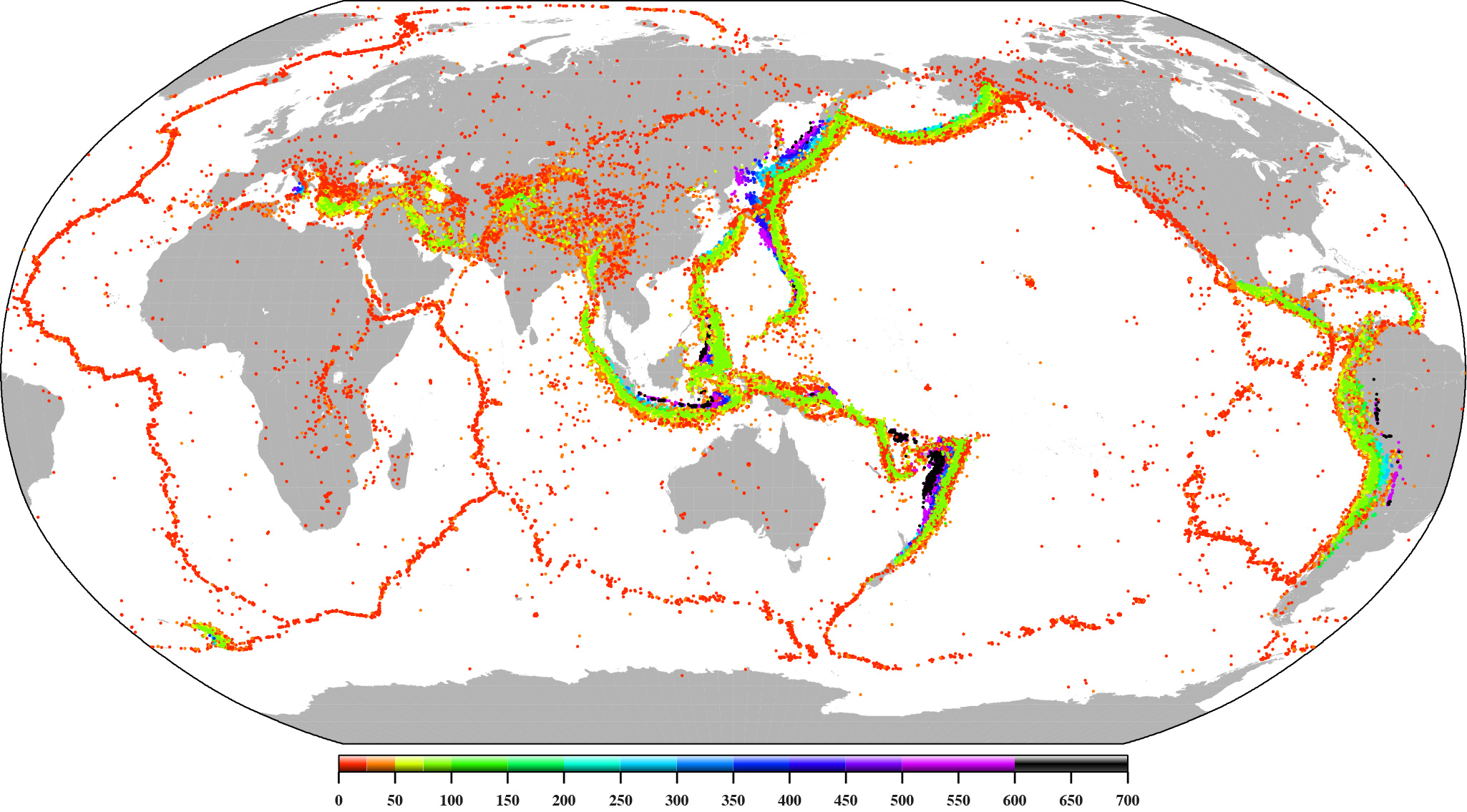 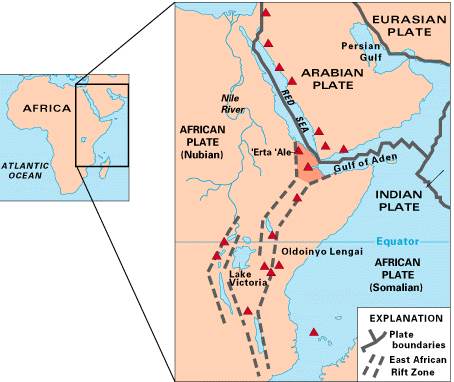 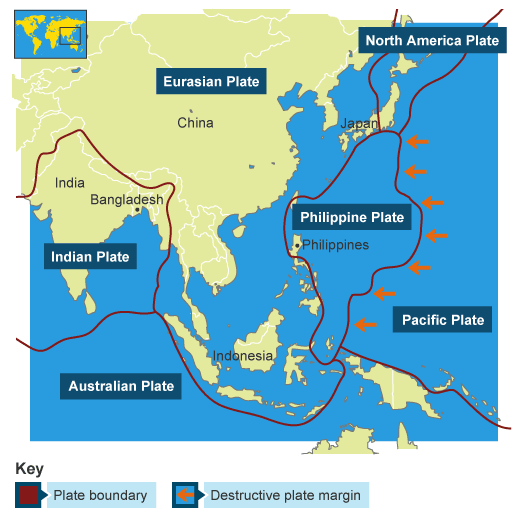 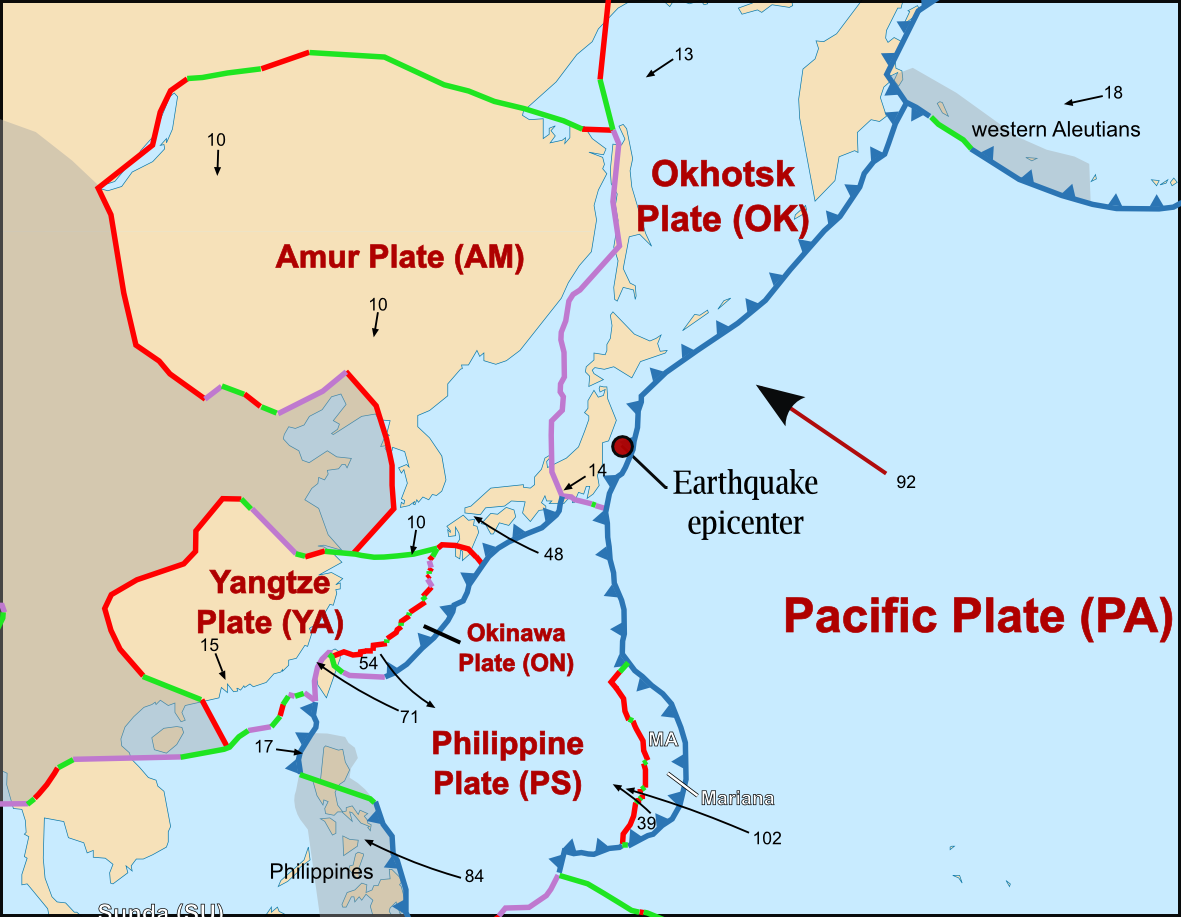 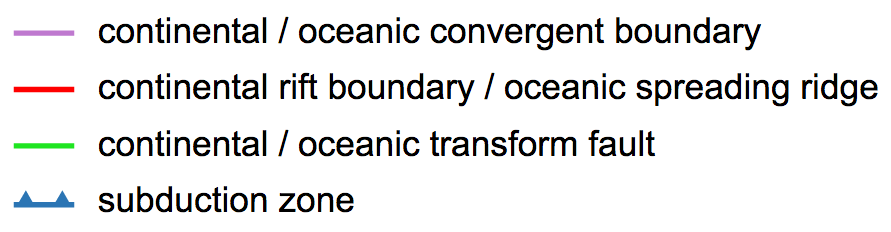 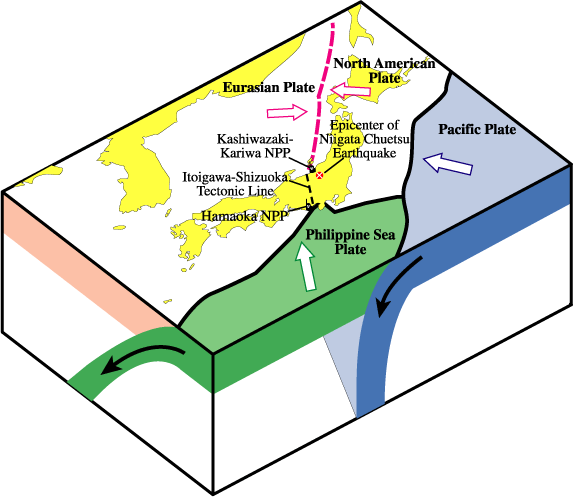 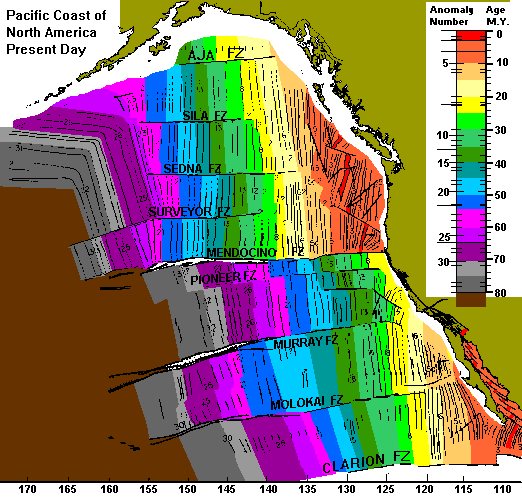 Provide insight
into prior plate
configurations
Movement of a TJ can change the type of plate boundary
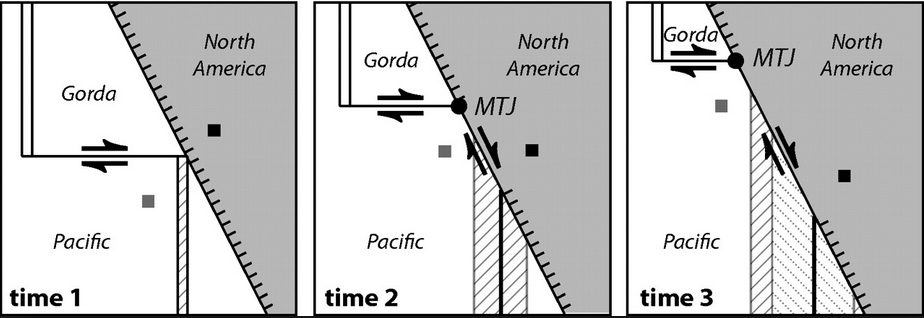 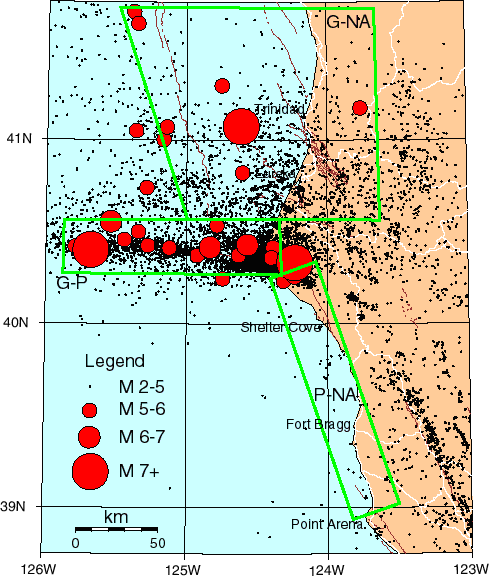 Mendocino TJ
An unstable TJ
can produce a
tectonic nightmare
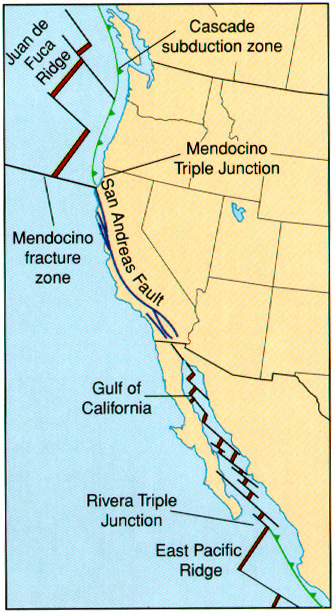 If “stable” they can provide a long
History of plate motion.
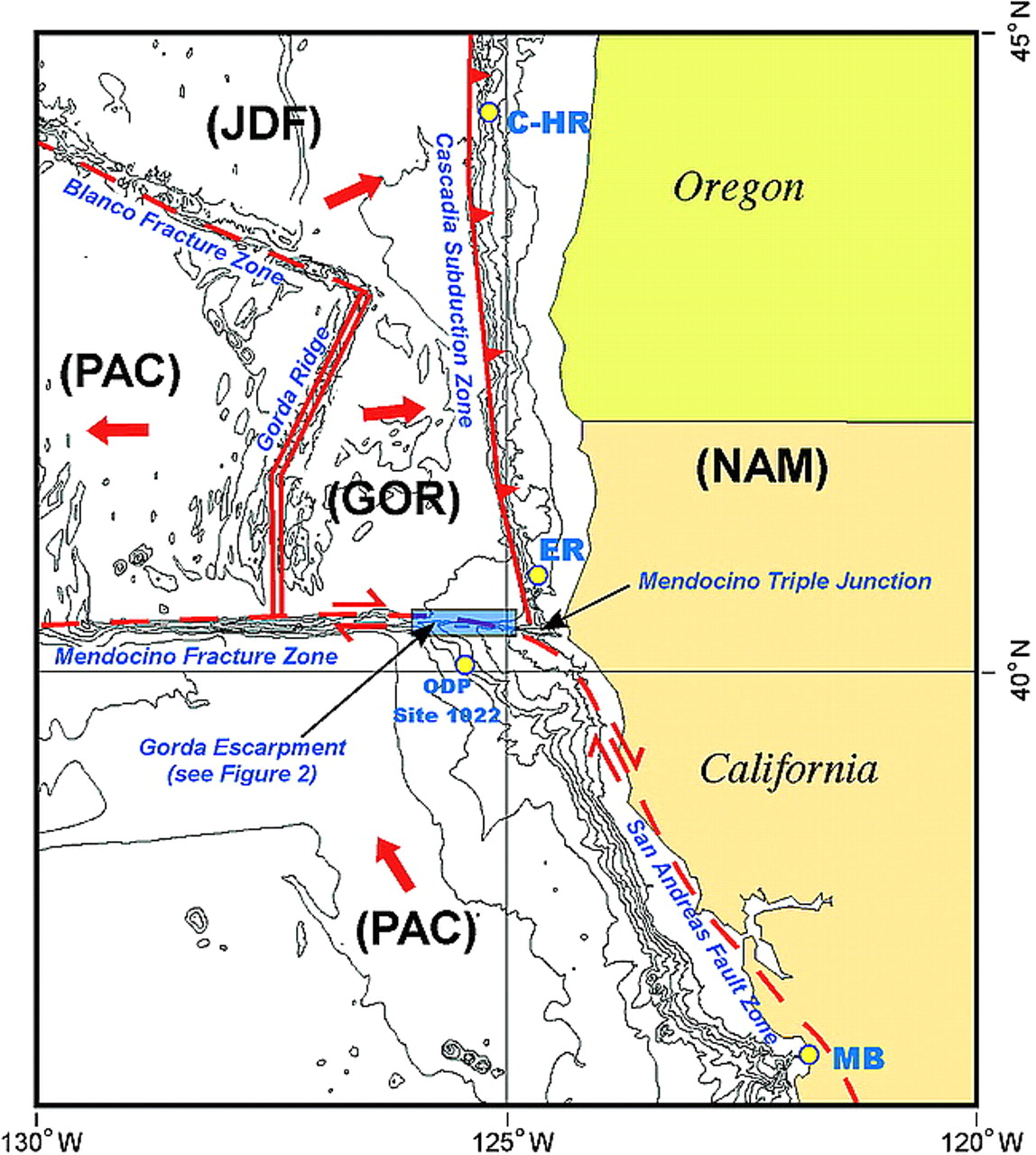 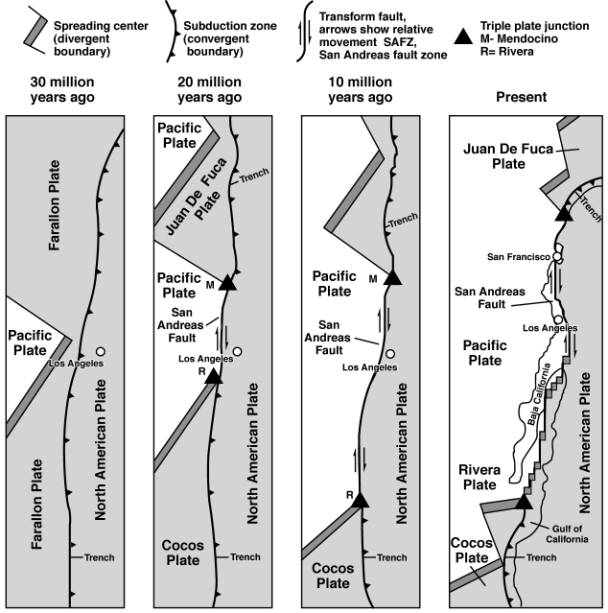